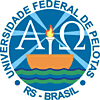 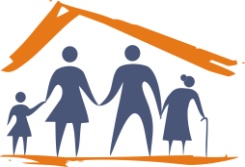 Universidade Federal de Pelotas - UFPEL	Universidade Aberta do SUS - UNASUS	Especialização em Saúde da Família	Modalidade a Distância	Turma 4
Melhoria da Atenção à Hipertensão e Diabetes Mellitus na USF do Bairro Santo Antônio, Vitória/ES
Lilian Bertanda Soares
Orientadora: Talita Helena Monteiro de Moura
Pelotas, 2014
INTRODUÇÃO
Caracterização do Município
Caracterização da USF
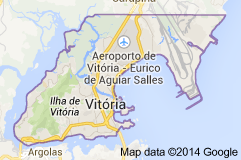 USF de Santo Antônio;
Atende uma população de 14.825 pessoas - 4.558 famílias; 
A equipe escolhida para a intervenção é responsável por 2.183 pessoas e 653 famílias;
01 Enfermeira, 01 Médico, 04 ACS, 01 Téc. e 02 Auxiliares de Enfermagem;
Equipe de apoio;
Aspectos físicos (equipamentos/estrutura física).
População estimada: 348.265 habitantes (Prefeitura de Vitória/ES, 2013)
Capital do Espírito Santo	
Serviços ofertados pelo Município
INTRODUÇÃO
Objetivo Geral
Análise situacional
Usuários hipertensos e diabéticos sem cadastro;
Falta de Protocolos para o atendimento ao usuário hipertenso e diabético;
Registro de dados em prontuários inadequados;
Não existência de grupos de Hiperdia;
Falta interação entre equipe, usuário e comunidade em geral.
OBJETIVO GERAL
Objetivo Geral
Melhorar a atenção aos adultos portadores de Hipertensão Arterial Sistêmica e/ou Diabetes Mellitus.
OBJETIVOS ESPECÍFICOS
Ampliar a cobertura a hipertensos e/ou diabéticos;
Melhorar a adesão do hipertenso e/ou diabético ao programa;
Melhorar a qualidade do atendimento ao usuário hipertenso e/ou diabético realizado na unidade de saúde;
Melhorar o registro das informações;
Mapear hipertensos e diabéticos de risco para doença cardiovascular;
Realizar promoção da saúde.
METODOLOGIA
Metodologia
Logística 
Materiais disponíveis: folders, banners, faixas e cartazes, equipamentos para avaliação dos usuários, computadores, recursos humanos da USF, Manuais do MS.
Ações Realizadas
Cadastramento dos usuários;
Registro dos dados no prontuário eletrônico;
Avaliação dos equipamentos utilizados,
Fluxograma de atendimento ao usuário;
Levantamento das medicações disponíveis na farmácia;
Realização de grupos de Hiperdia, ações de educação em saúde;
Treinamento da equipe.
RESULTADOS E DISCUSSÃO
Resultados
Metas não alcançadas
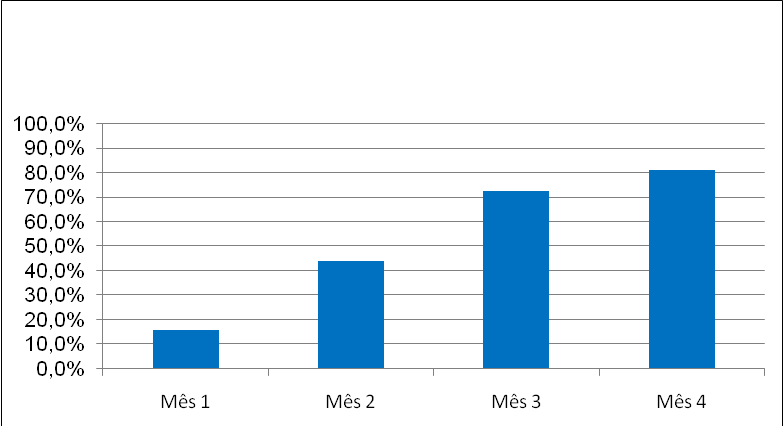 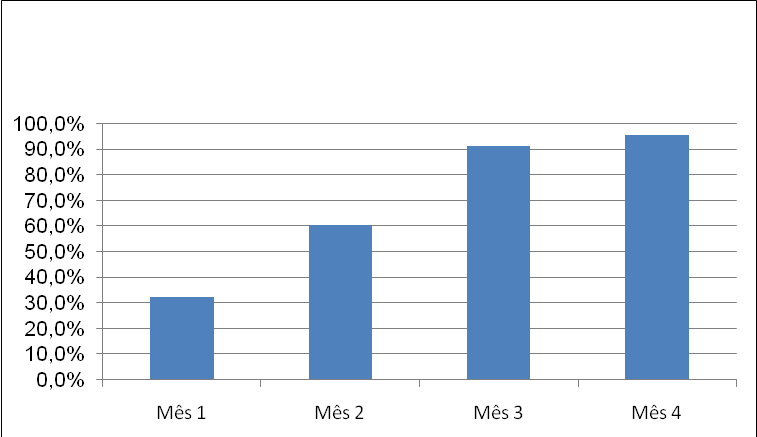 Figura 2: Cobertura do programa de atenção ao diabético na Unidade de Saúde da Família. Vitória/ES, 2014.
Figura 1: Cobertura do programa de atenção ao hipertenso na Unidade de Saúde da Família. Vitória/ES, 2014.
RESULTADOS E DISCUSSÃO
Resultados
Meta não alcançada
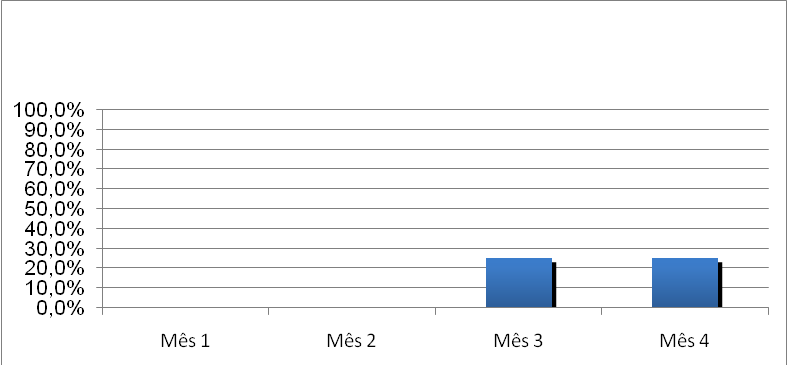 Figura3: Proporção de hipertensos faltosos às consultas com busca ativa na Unidade de Saúde da Família. Vitória/ES, 2014.
RESULTADOS E DISCUSSÃO
Resultados
Metas não alcançadas
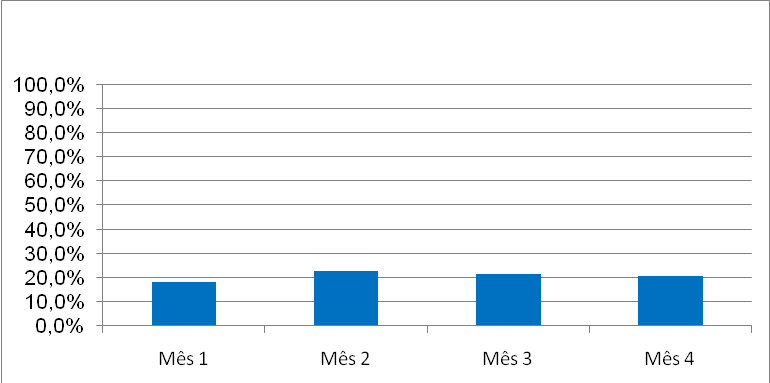 Figura 5: Proporção de diabéticos com avaliação odontológica. Vitória/ES, 2014.
Figura 4: Proporção de hipertensos com avaliação odontológica. Vitória/ES, 2014.
Metas Alcançadas
Exame clínico apropriado em 100% dos hipertensos e diabéticos;
Realização de exames complementares em dia em 100% dos hipertensos  e diabéticos de acordo com o protocolo;
Prescrição de medicamentos da farmácia popular para 100% dos hipertensos e diabéticos;
Ficha de acompanhamento de 100% dos hipertensos e diabéticos; 
Estratificação do risco cardiovascular em 100% dos hipertensos e diabéticos;
Orientação nutricional sobre alimentação saudável,  prática de atividade física regular e os riscos do tabagismo a 100% dos hipertensos e diabéticos.
REFLEXÃO CRÍTICA
Reflexão Crítica
Expectativas sobre o curso;
 Mudanças implementadas na USF;
 Pontos positivos da Intervenção;
 Continuação das ações na USF.
REFERÊNCIAS
Reflexão Crítica
BRASIL. Caderno de Atenção Básica nº36, 2013. 162 p. Disponível em:<http://dab.saude.gov.br/portaldab/biblioteca.php?conteudo=publicacoes/cab36>. Acesso em: 17 jun. 2014.

MINISTERIO DA SAUDE. Caderno de Atenção Básica nº37, 2013. 130 p. Disponível em:<http://dab.saude.gov.br/portaldab/biblioteca.php?conteudo=publicacoes/cab37>. Acesso em: 17 jun. 2014.

COSTA, Roberta Kaliny de Souza; MIRANDA, Francisco Arnoldo Nunes. Sistema Único de Saúde e da Família na formação acadêmica do enfermeiro. Revista Brasileira de Enfermagem - REBEn. Brasília, p. 300 – 304. mar. – Abr. 2009.

SECRETARIA MUNICIPAL DE RIBEIRÃO PRETO. Protocolo de Atendimento em Hipertensão e Diabetes, 2011. 105 p. Disponível em: <http://ribeiraopreto.sp.gov.br/ssaude/programas/hipertensao/prot-hipertensao.pdf>. Acesso em: 17 jun. 2014.
 
SIMÃO, Manuel et al. Doenças cardiovasculares: perfil de trabalhadores do sexo masculino destilaria do interior Paulista. Revista Eletrônica de Enfermagem, vol. 4, n. 2, 2002. Disponível em: ˂http://www.revistas.ufg.br/index.php/fen/article/view/759/830˃. Acesso em: 28 dez. 2010.
OBRIGADA!
Reflexão Crítica
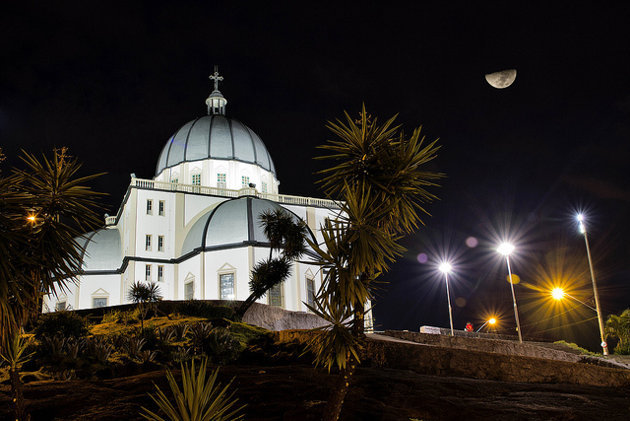 “Acho que os sentimentos se perdem nas palavras. Todos deveriam ser transformados em ações, em ações que tragam resultados.” 
(Florence Nightingale)